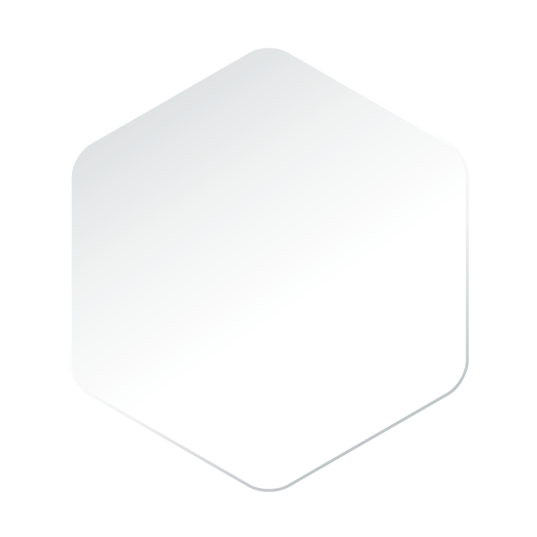 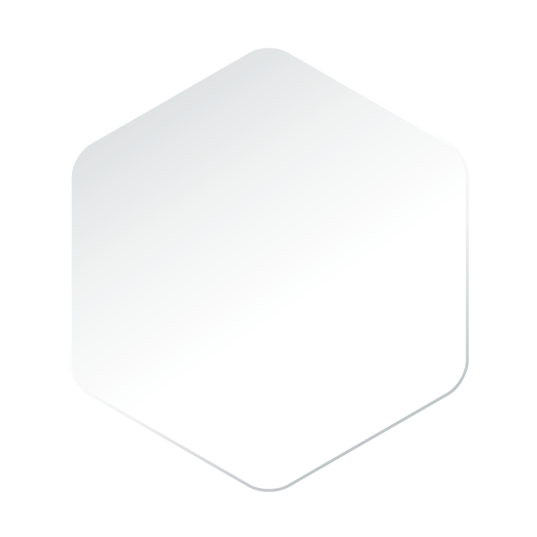 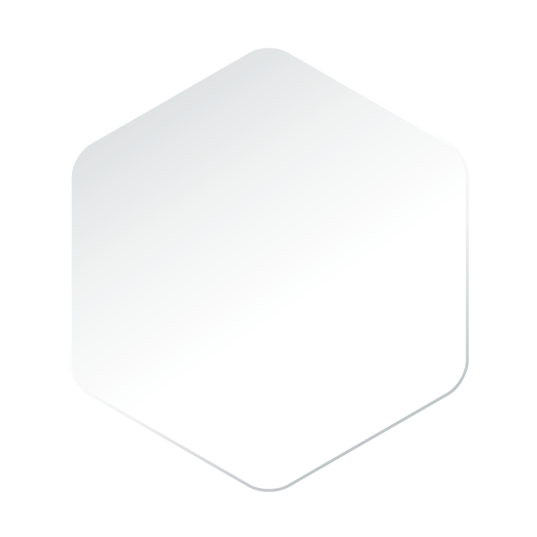 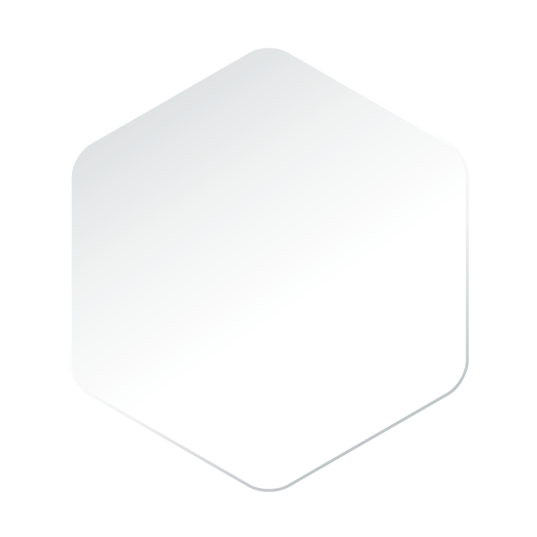 X
2
0
X
年终总结PPT模板 / 新年计划
汇报人：XXX    时间：20XX.XX.XX
年度工作概述
1
工作完成情况
2
目录
工作成果展示
3
CONTENTS
4
工作存在不足
5
明年工作计划
[ 第一部分 ]
01
年度工作概述
★ 公司介绍
★ 工作回顾
★ 工作计划
★ 工作团队
★ 去年相比
★ 工作进度
PART 01
01
请在此添加标题
添加标题
添加标题
添加标题
添加标题
您的内容打在这里，或者通过您的内容打在这里，或者您的内容打在这里，
您的内容打在这里，或者通过您的内容打在这里，或者您的内容打在这里，
您的内容打在这里，或者通过您的内容打在这里，或者您的内容打在这里，
您的内容打在这里，或者通过您的内容打在这里，或者您的内容打在这里，
添加
内容
添加
内容
添加
内容
添加
内容
01
请在此添加标题
Pyramid
Setting
Bright Ides
Introduction
Clock
Noodle
Lorem ipsum dolor sit amet, consectetuer adipiscing elit, sed diam nonummy nibh euismod tincidunt ut laoreet dolore magna aliquam erat volutpat. Ut wisi enim ad minim
Lorem ipsum dolor sit amet, consectetuer adipiscing elit, sed diam nonummy nibh euismod tincidunt ut laoreet dolore magna aliquam erat volutpat. Ut wisi enim ad minim
Lorem ipsum dolor sit amet, consectetuer adipiscing elit, sed diam nonummy nibh euismod tincidunt ut laoreet dolore magna aliquam erat volutpat. Ut wisi enim ad minim
Lorem ipsum dolor sit amet, consectetuer adipiscing elit, sed diam nonummy nibh euismod tincidunt ut laoreet dolore magna aliquam erat volutpat. Ut wisi enim ad minim
Lorem ipsum dolor sit amet, consectetuer adipiscing elit, sed diam nonummy nibh euismod tincidunt ut laoreet dolore magna aliquam erat volutpat. Ut wisi enim ad minim
Lorem ipsum dolor sit amet, consectetuer adipiscing elit, sed diam nonummy nibh euismod tincidunt ut laoreet dolore magna aliquam erat volutpat. Ut wisi enim ad minim
01
请在此添加标题
First Stage
Second Stage
Third Stage
Title Goes here
Please add text here
Title Goes here
Please add text here
Title Goes here
Please add text here
Our Start
Please add text herePlease add text herePlease add text herePlease add text herePlease add text here
Fourth Stage
Fifth Stage
Sixth Stage
Title Goes here
Please add text here
Title Goes here
Please add text here
Title Goes here
Please add text here
01
请在此添加标题
Lorem ipsum dolor sit amet, consectetuer adipiscing elit, sed diam nonummy nibh euismod tincidunt ut laoreet dolore magna aliquam erat volutpat.
SUCCESS
Lorem ipsum dolor sit amet, consectetuer adipiscing elit, sed diam nonummy nibh euismod tincidunt ut laoreet dolore magna aliquam erat volutpat.
Lorem ipsum dolor sit amet, consectetuer adipiscing elit, sed diam nonummy nibh euismod tincidunt ut laoreet dolore magna aliquam erat volutpat.
REALIZATION
Lorem ipsum dolor sit amet, consectetuer adipiscing elit, sed diam nonummy nibh euismod tincidunt ut laoreet dolore magna aliquam erat volutpat.
PLANNING
IDEA
[ 第二部分 ]
02
工作完成情况
★ 完成概述
★ 完成阶段
★ 团队完成
★ 完成比例
★ 月计划完成
★ 季度完成
PART 02
请在此添加标题
02
1
单击此处添加文本单击此处添加
单击此处添加文本单击此处添加
2
标题文字
单击此处添加文本单击此处添加
3
单击此处添加文本单击此处添加
4
单击此处添加文本单击此处添加
5
单击此处添加文本单击此处添加
6
单击此处添加文本单击此处添加
7
20XX-20XX
20XX-20XX
20XX
20XX
请在此添加标题
02
Lorem Ipsum is simply dummy text of the printing and typesetting industry. Lorem Ipsum has been the industry's standard dummy text ever since the 15
Lorem Ipsum is simply dummy text of the printing and typesetting industry. Lorem Ipsum has been the industry's standard dummy text ever since the 15
20XX-20XX
20XX-20XX
Lorem Ipsum is simply dummy text of the printing and typesetting industry. Lorem Ipsum has been the industry's standard dummy text ever since the 15
Lorem Ipsum is simply dummy text of the printing and typesetting industry. Lorem Ipsum has been the industry's standard dummy text ever since the 15
20XX
20XX
02
请在此添加标题
20XX
35%
65%
There are many variations of passages of lorem ipsum available, but the majority have suffered alteration in some form, by injected humour randomized words which don't look even slightly believable
There are many variations of passages of lorem ipsum available, but the majority have suffered alteration in some form, by injected humour randomized words which don't look even slightly believable
[ 第三部分 ]
03
成果展示及问题
★ 项目前期
★ 执行过程
★ 存在问题
★ 解决方法
★ 收益增值
★ 成果展示
PART 03
03
请在此添加标题
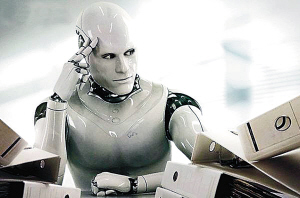 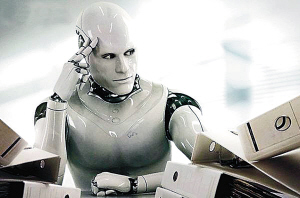 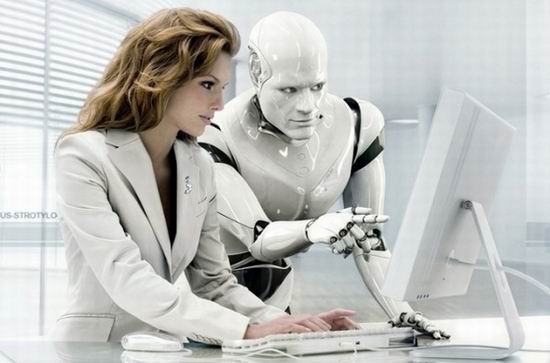 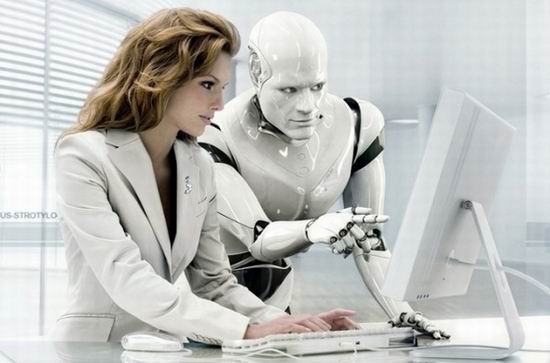 产品四
产品三
产品一
产品二
添加标题
添加标题
添加标题
添加标题
单击此处添加对图片的说明文字单击此处添加对图片的说明文字.
单击此处添加对图片的说明文字单击此处添加对图片的说明文字.
单击此处添加对图片的说明文字单击此处添加对图片的说明文字.
单击此处添加对图片的说明文字单击此处添加对图片的说明文字.
03
请在此添加标题
Web Design
Please add text here
Mobile Apps
Please add text here
Data Analysis
Please add text here
Management
Please add text here
03
请在此添加标题
Title Goes HerePlease add text here Please add text here Please add text here
Title Goes HerePlease add text here Please add text here Please add text here Please add text here
Title Goes HerePlease add text herePlease add text herePlease add text herePlease add text herePlease add text here
Title Goes HerePlease add text here Please add text here Please add text here
Title Goes HerePlease add text here Please add text here Please add text here Please add text here
Title Goes HerePlease add text here Please add text here Please add text here
03
请在此添加标题
Title Goes Here 
Please add text herePlease add text herePlease add text here
Title Goes Here 
Please add text herePlease add text herePlease add text here
Title Goes Here 
Please add text herePlease add text herePlease add text here
Title Goes Here 
Please add text herePlease add text herePlease add text here
Title Goes Here 
Please add text herePlease add text herePlease add text here
Title Goes Here 
Please add text herePlease add text herePlease add text here
[ 第四部分 ]
04
工作不足及提高
★ 努力方向
★ 工作效率
★ 团队提高
★ 扩展销售
PART 04
04
请在此添加标题
Portfolio 3
Portfolio 4
Portfolio 2
Portfolio 1
Lorem ipsum dolor sit amet, consectetuer adipiscing elit, sed diam nonummy
Lorem ipsum dolor sit amet, consectetuer adipiscing elit, sed diam nonummy
Lorem ipsum dolor sit amet, consectetuer adipiscing elit, sed diam nonummy
Lorem ipsum dolor sit amet, consectetuer adipiscing elit, sed diam nonummy
04
请在此添加标题
Title Goes HerePlease add text herePlease add text herePlease add text herePlease add text herePlease add text herePlease add text herePlease add text herePlease add text herePlease add text herePlease add text herePlease add text herePlease add text herePlease add text here
Title Goes HerePlease add text herePlease add text herePlease add text herePlease add text herePlease add text herePlease add text herePlease add text herePlease add text herePlease add text herePlease add text herePlease add text herePlease add text herePlease add text here
50%
90%
Title Goes here
There are many variations of the me to the heaven Two
Title Goes here
There are many variations of the me to the heaven Two
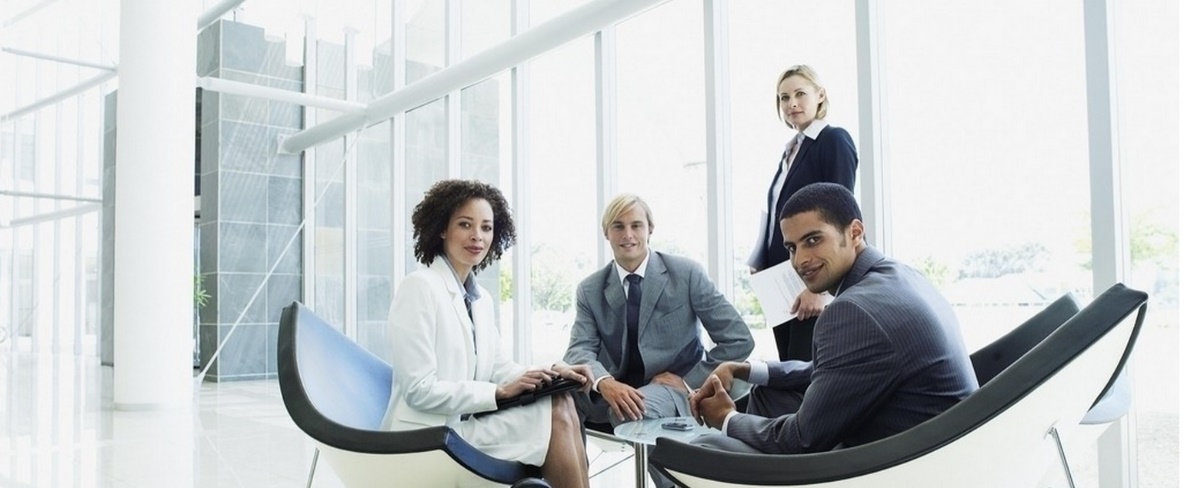 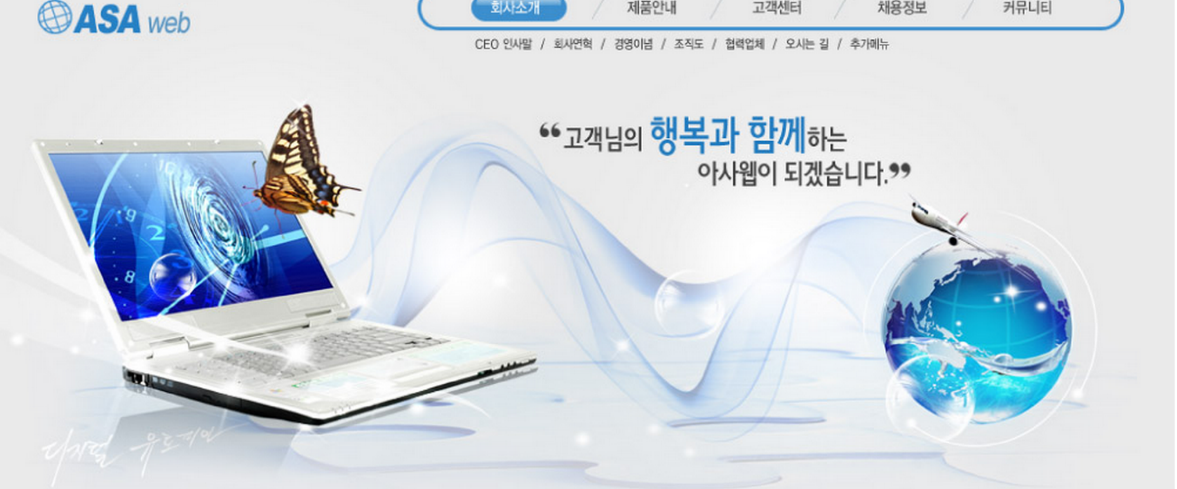 04
请在此添加标题
Networks
Lorem ipsum dolor sit amet, consectetur adipiscing elit.
Support
Lorem ipsum dolor sit amet, consectetur adipiscing elit.
Uploads
Lorem ipsum dolor sit amet, consectetur adipiscing elit.
Passwords
Lorem ipsum dolor sit amet, consectetur adipiscing elit.
Improvements
Lorem ipsum dolor sit amet, consectetur adipiscing elit.
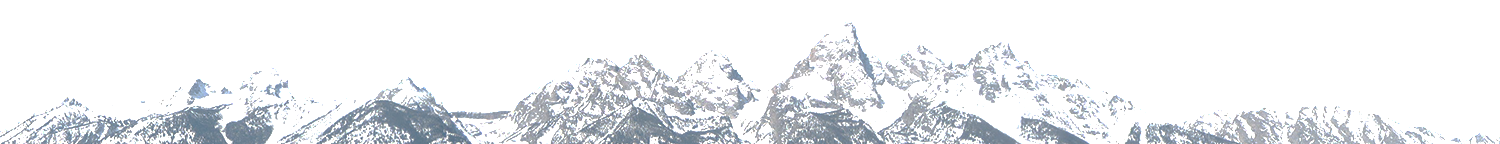 Lorem ipsum dolor sit amet, consectetur adipiscing elit. Curabitur elementum posuere pretium. Quisque nibh dolor, dignissim ac dignissim ut, luctus ac urna. Aliquam aliquet non massa quis tincidunt. Mauris ullamcorper justo tristique dui posuere tincidunt. In nec lacus laoreet orci varius imperdiet sit amet in augue.
04
请在此添加标题
Determine your Real Reward
Identify your Trigger
Create a New Routine
Step 1
Step 2
Step 3
Please add text herePlease add text herePlease add text herePlease add text herePlease add text herePlease add text herePlease add text here
Please add text herePlease add text herePlease add text herePlease add text herePlease add text herePlease add text herePlease add text here
Please add text herePlease add text herePlease add text herePlease add text herePlease add text herePlease add text herePlease add text here
04
请在此添加标题
OUR GOALS
Family
Safety
Secure
Financial
But all sunshine without shade, all pleasure without pain, is not life at all. Take the lot of the happiest - it is a tangled yarn. Bereavements and blessings, one following another, make us sad and blessed by turns. Even death itself makes life more loving.  But ll sunshine without shade, all pleasure without pain, is not life at all. it is a tangled yarn. all sunshine without shade, all pleasure without pain, is not life at all. Take the lot of the. Bereavements and blessings, one
[ 第五部分 ]
05
明年工作计划方向
★ 营业额提升
★ 团队扩大
★ 管理提高
★ 利益最大化
PART 05
05
请在此添加标题
此处添加详细文本描述，建议与标题相关并符合整体语言风格
此处添加详细文本描述，建议与标题相关并符合整体语言风格
此处添加详细文本描述，建议与标题相关并符合整体语言风格
此处添加详细文本描述，建议与标题相关并符合整体语言风格
20XX
20XX
20XX
20XX
20XX
20XX
20XX
此处添加详细文本描述，建议与标题相关并符合整体语言风格
此处添加详细文本描述，建议与标题相关并符合整体语言风格
此处添加详细文本描述，建议与标题相关并符合整体语言风格
05
请在此添加标题
添加标题
添加标题
添加标题
添加标题
添加标题
添加标题
您的内容打在这里，或者通过您的内容打在这里
您的内容打在这里，或者通过您的内容打在这里
您的内容打在这里，或者通过您的内容打在这里
您的内容打在这里，或者通过您的内容打在这里
您的内容打在这里，或者通过您的内容打在这里
您的内容打在这里，或者通过您的内容打在这里
1月
3月
2月
4月
5月
6月
05
请在此添加标题
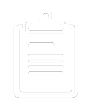 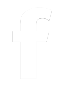 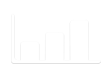 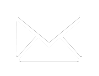 Print campaigns
Social marketing
E-commerce
photograpy
Email marketing
Audio production
Lorem Ipsum is not simply random text. It has roots in a piece of classical Latin
Lorem Ipsum is not simply random text. It has roots in a piece of classical Latin
Lorem Ipsum is not simply random text. It has roots in a piece of classical Latin
Lorem Ipsum is not simply random text. It has roots in a piece of classical Latin
Lorem Ipsum is not simply random text. It has roots in a piece of classical Latin
Lorem Ipsum is not simply random text. It has roots in a piece of classical Latin
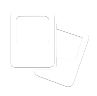 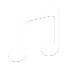 05
请在此添加标题
Selling True Business Presentation
Lorem ipsum dolor sit amet, consectetuer adipiscing elit, sed diam nonummy nibh euismod tincidunt ut laoreet dolore magna aliquam erat volutpat. Ut wisi enim ad minim veniam, quis nostrud exerci tation ullamcorper suscipit lobortis nisl ut aliquip ex ea commodo consequat.
TV Production
Illustrator
Adobe Photoshop
Lorem ipsum dolor sit amet, consectetuer adipiscing elit, sed diam
Lorem ipsum dolor sit amet, consectetuer adipiscing elit, sed diam
Lorem ipsum dolor sit amet, consectetuer adipiscing elit, sed diam
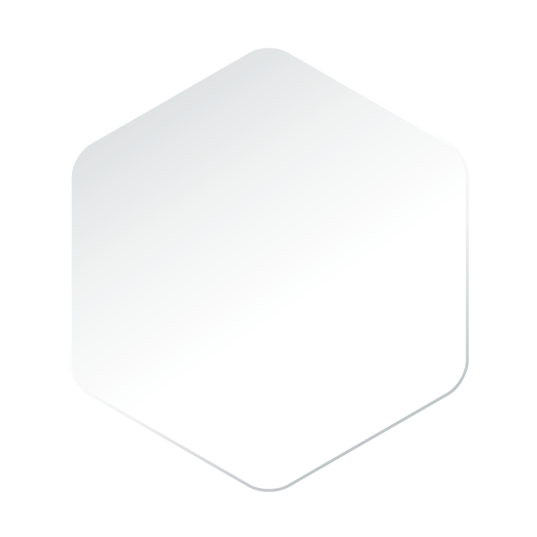 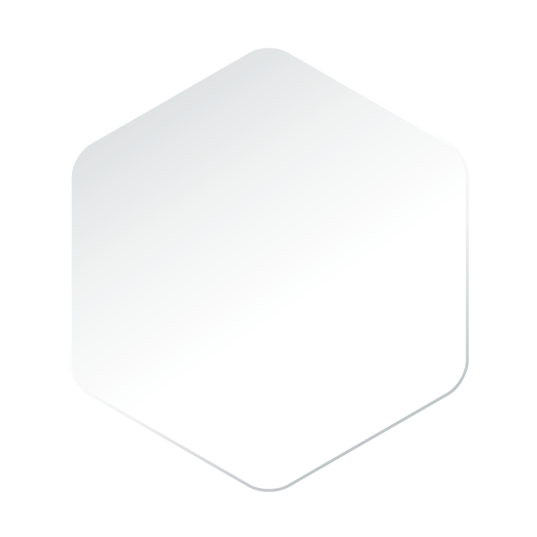 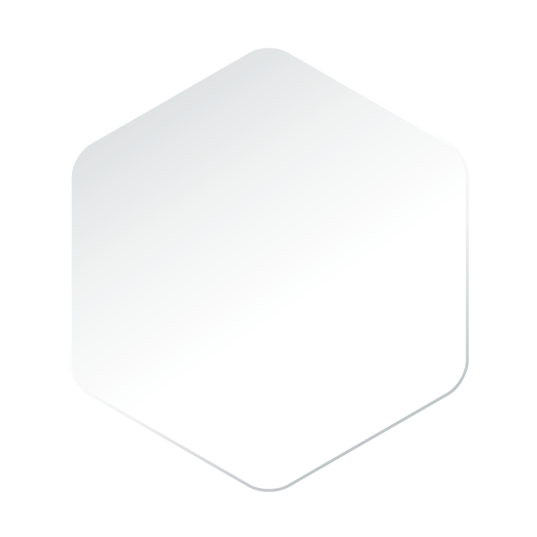 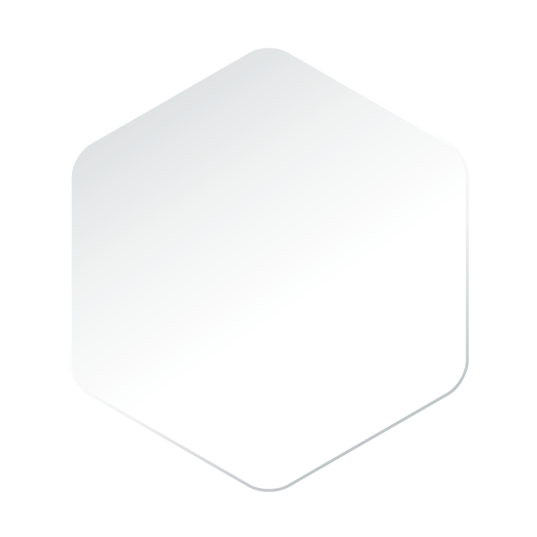 X
2
0
X
谢谢大家的观看
汇报人：XXX     时间：20XX.XX.XX